Women in Tech
Claire Shuter
February 2023
Defining moments - 1
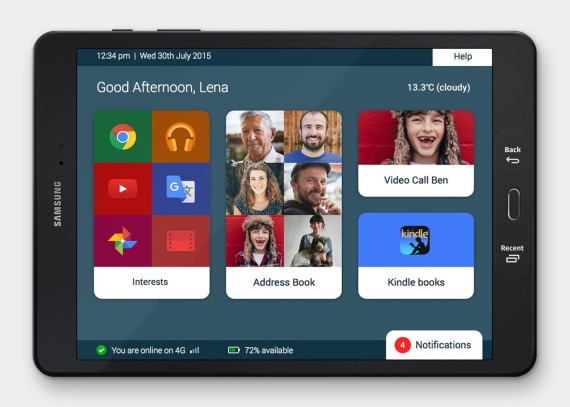 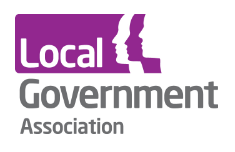 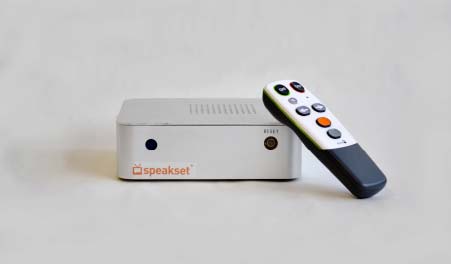 Defining moments - 2
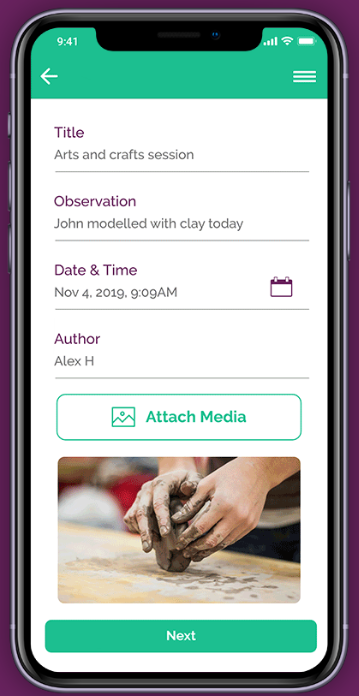 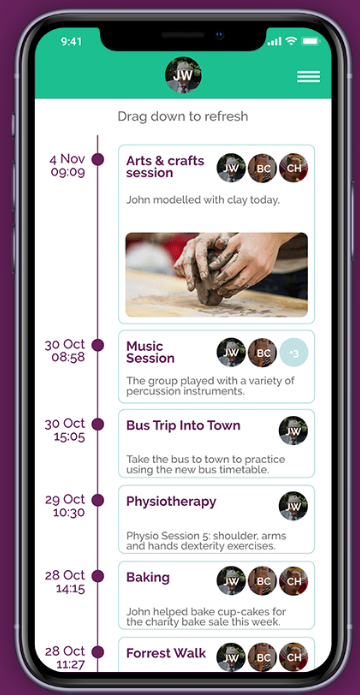 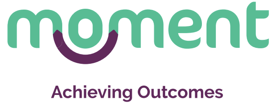 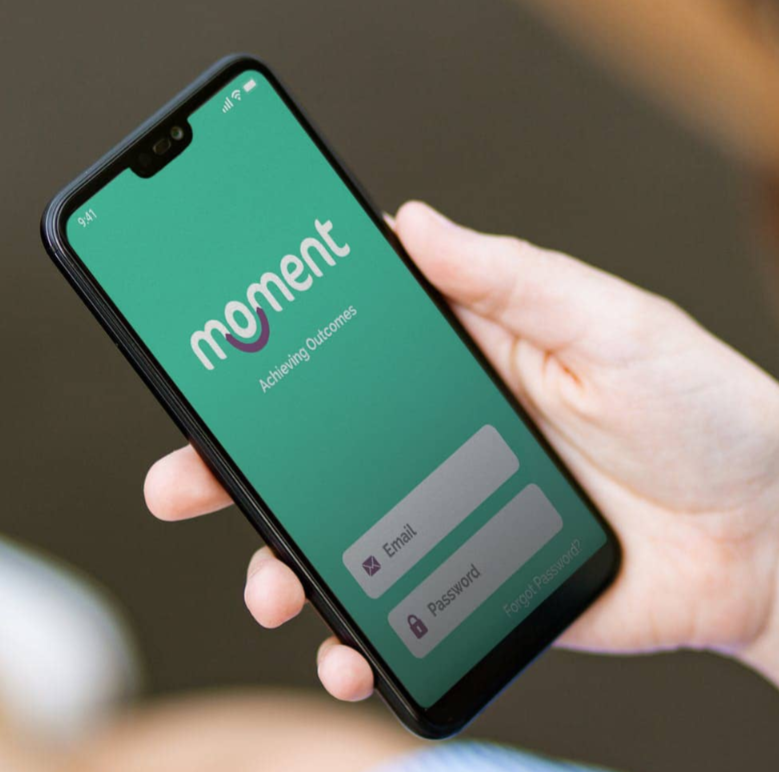 Defining moments - 3
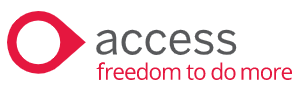 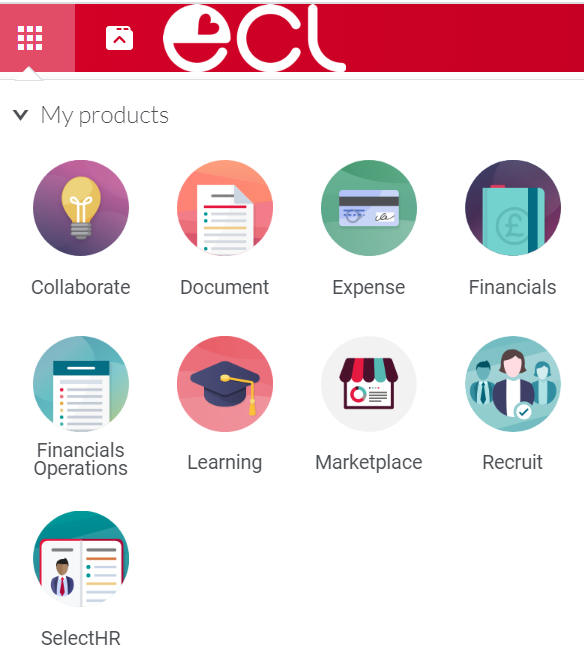 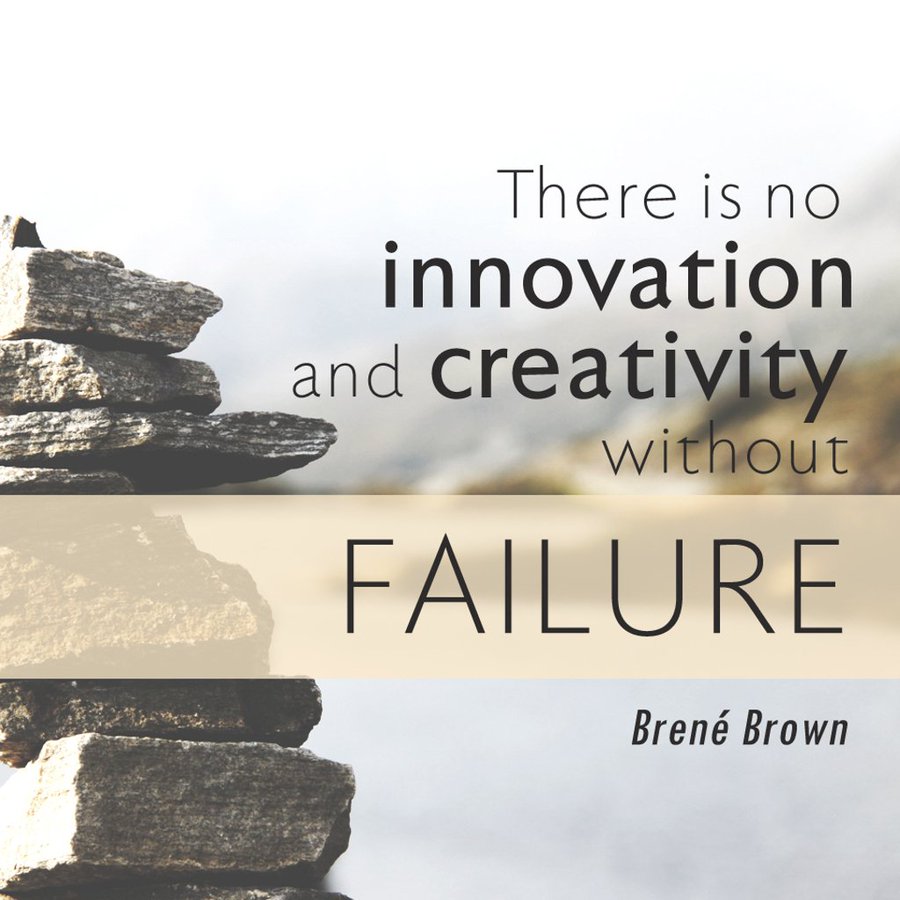 To conclude